Omogućava li Flowgorithm bolje razumijevanje programiranja?
Emina Grmić, prof. savjetnik
Tehnička škola Bjelovar
Hipoteze
Hipoteza 1: Učenici postižu bolje rezultate ako koristimo Flowgorithm, a ne papir i olovku za učenje algoritama.
Hipoteza 2: Učenici postižu bolje rezultate pri upotrebi programskog jezika C ako prethodno koristimo Flowgorithm tijekom učenja algoritama.
CUC 2023.
Flowgorithm
Opis alata
CUC 2023.
Flowgorithm
besplatan alat
algoritam (engl. algorithm)
dijagram toka (engl. flowchart)
izvršavanje dijagrama toka
praćenje promjena vrijednosti varijabli
pretvaranje u izvorni kod programskog jezika
Video
CUC 2023.
[Speaker Notes: Dijagram toka je grafički prikaz algoritma ili programa. Algoritam je skup instrukcija (konačan) koji rješava zadani problem. Dijagrami dijagrama toka lako su razumljivi i vizualno predstavljaju logične korake i tijek programa. Dijagrami toka mogu se pisati rukom odnosno crtati olovkom na papiru ili crtati na računalu upotrebom digitalnih alata za crtanje dijagrama toka.]
Flowgorithm - preuzimanje i instalacija
instalacija za operacijski sustav Windows (2.15 MB)
http://www.flowgorithm.org/download/index.html 
instalirani program na disku zauzima 11.9 MB
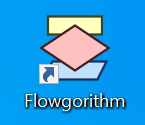 CUC 2023.
Flowgorithm - dokumentacija
http://www.flowgorithm.org/documentation/index.html
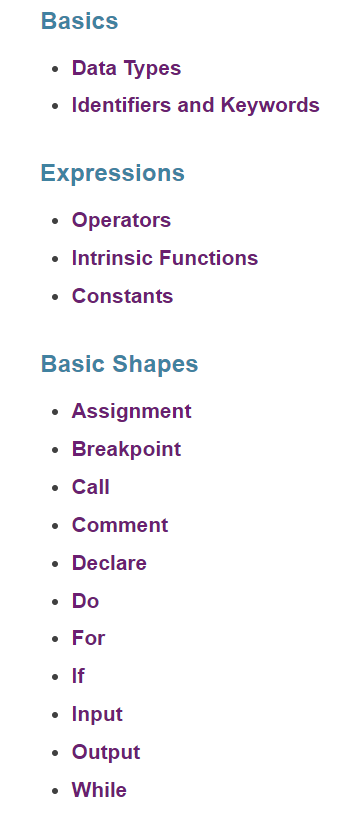 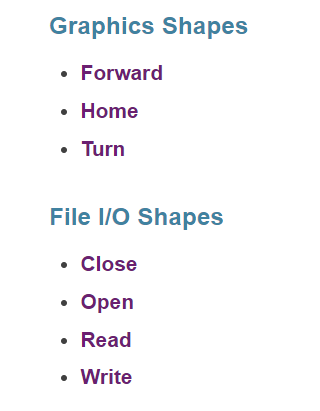 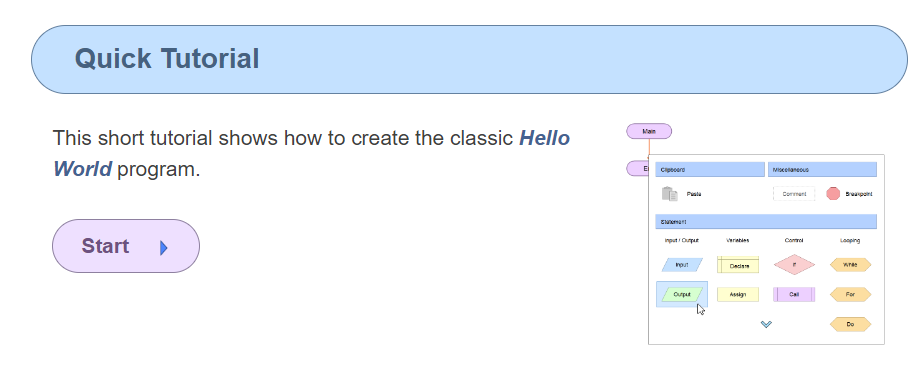 CUC 2023.
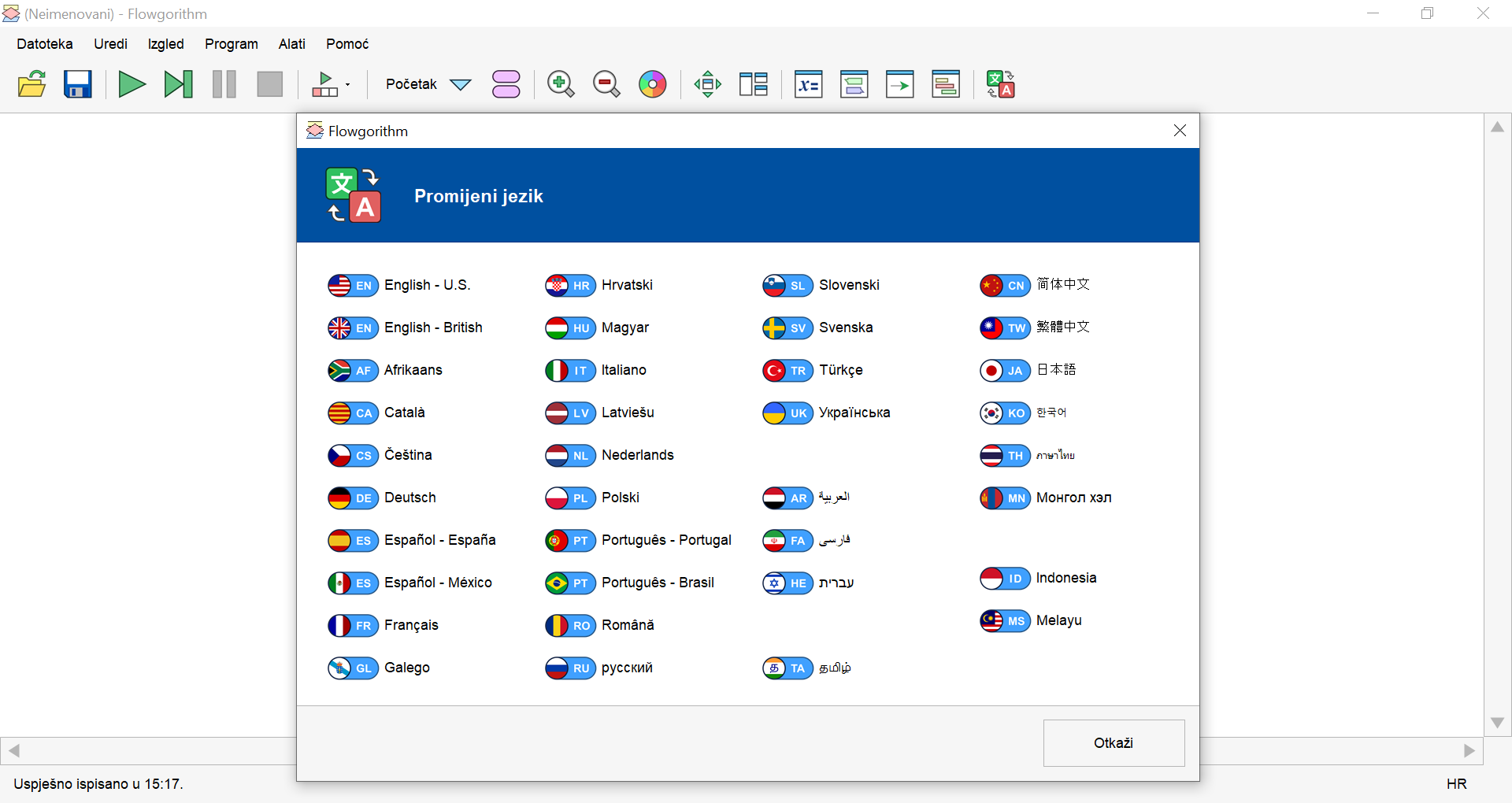 CUC 2023.
[Speaker Notes: 36 jezika za sučelje]
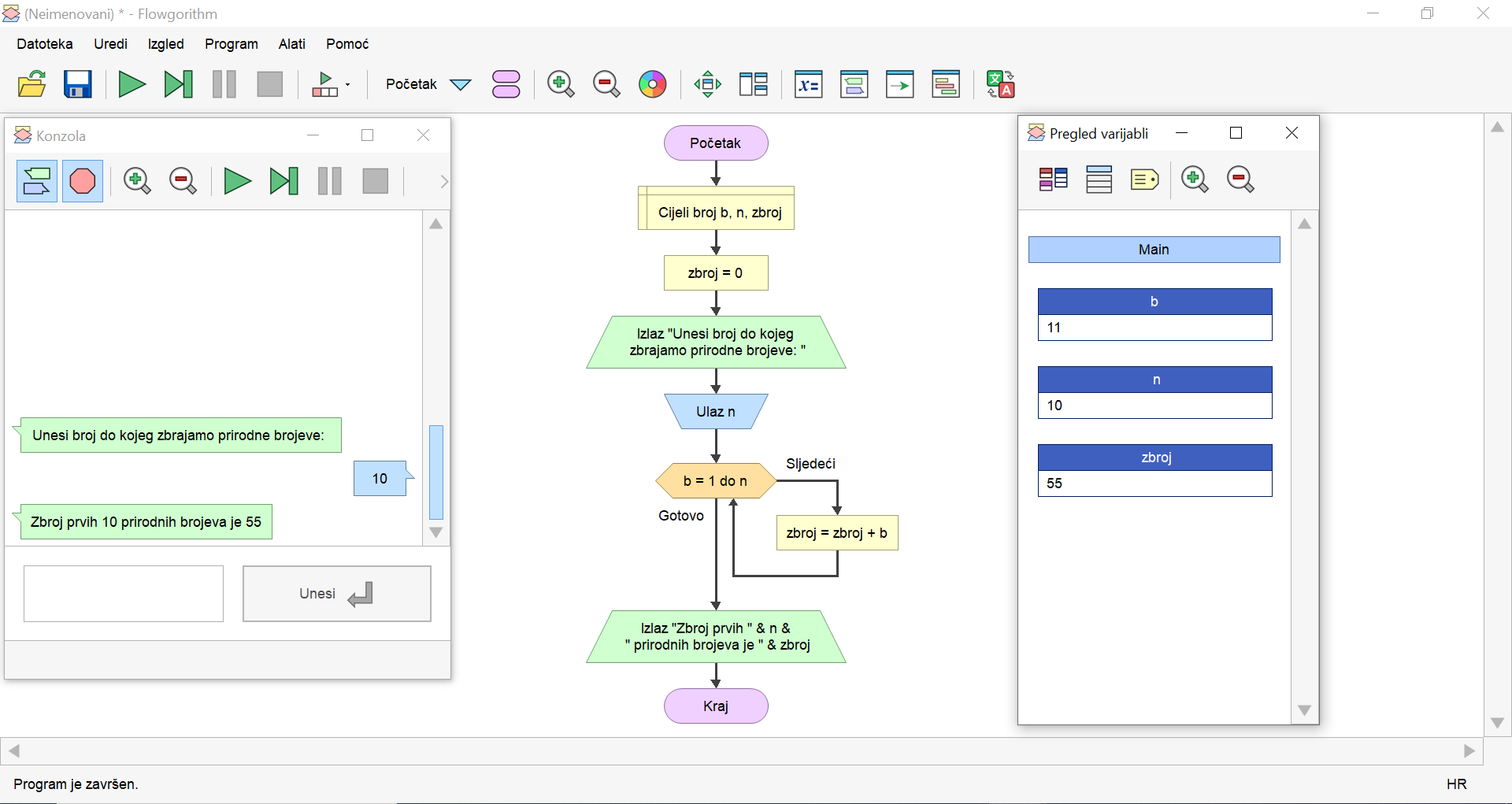 CUC 2023.
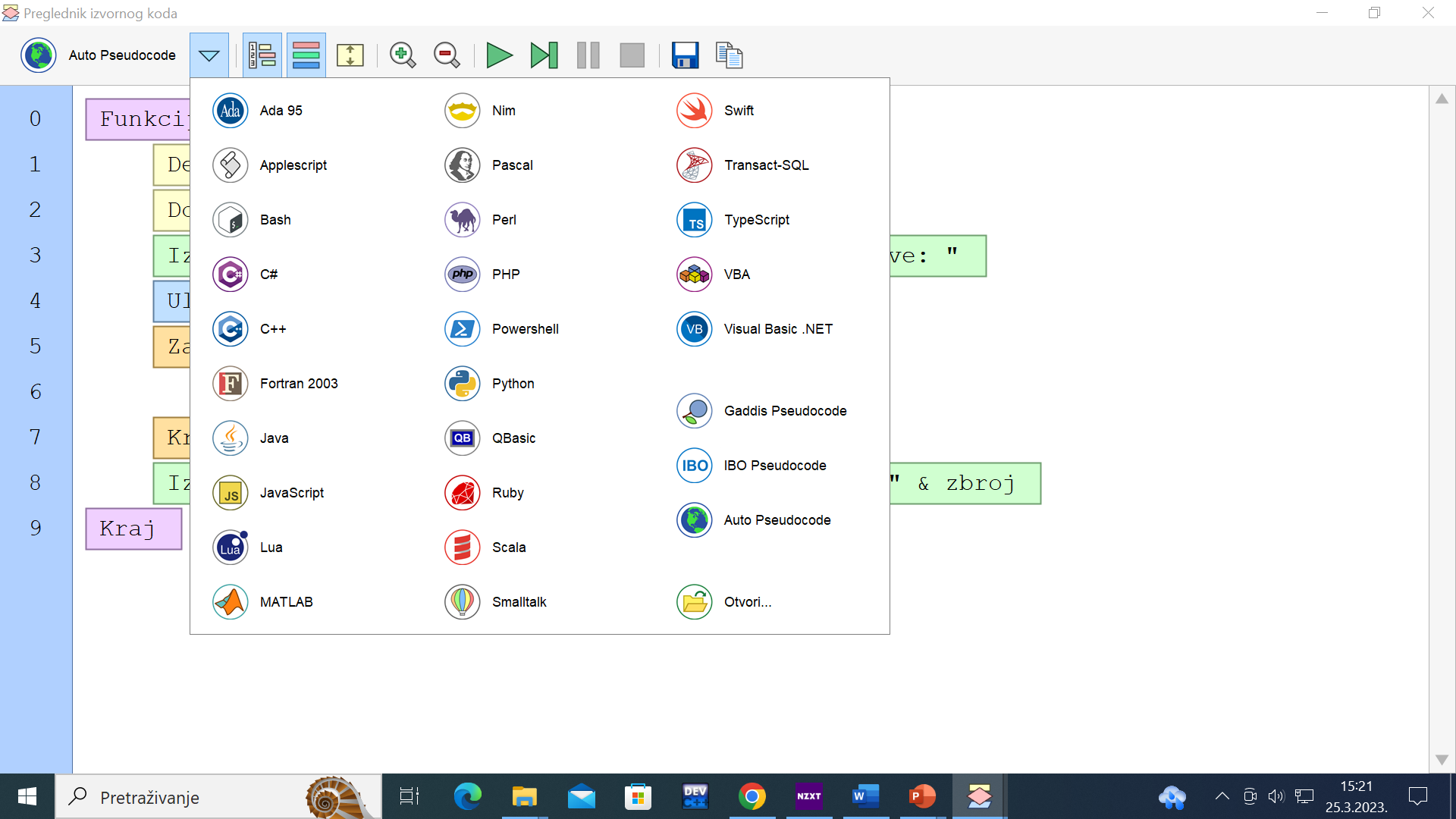 CUC 2023.
[Speaker Notes: 3 vrste pseudokoda
25 programskih jezika]
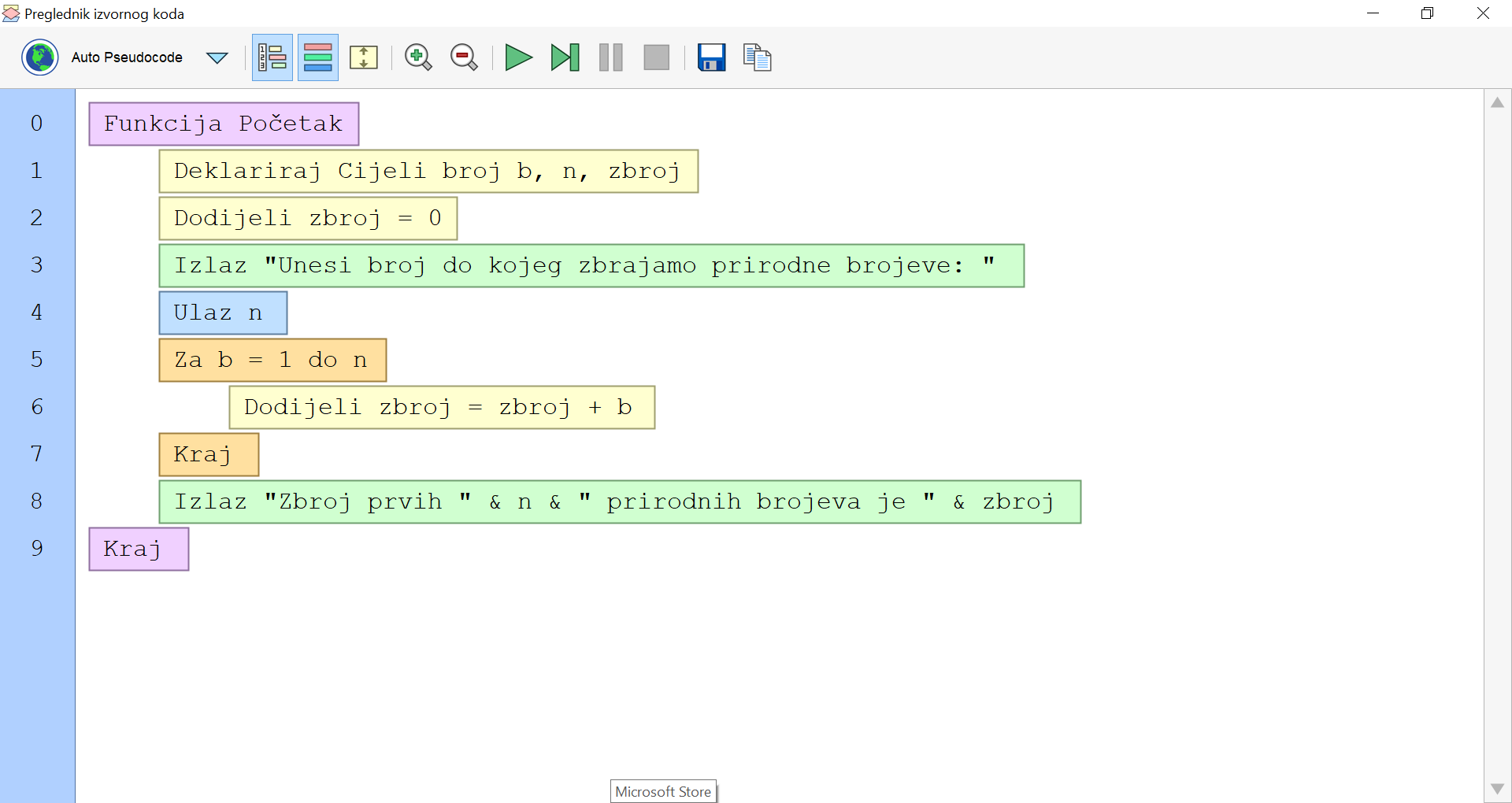 CUC 2023.
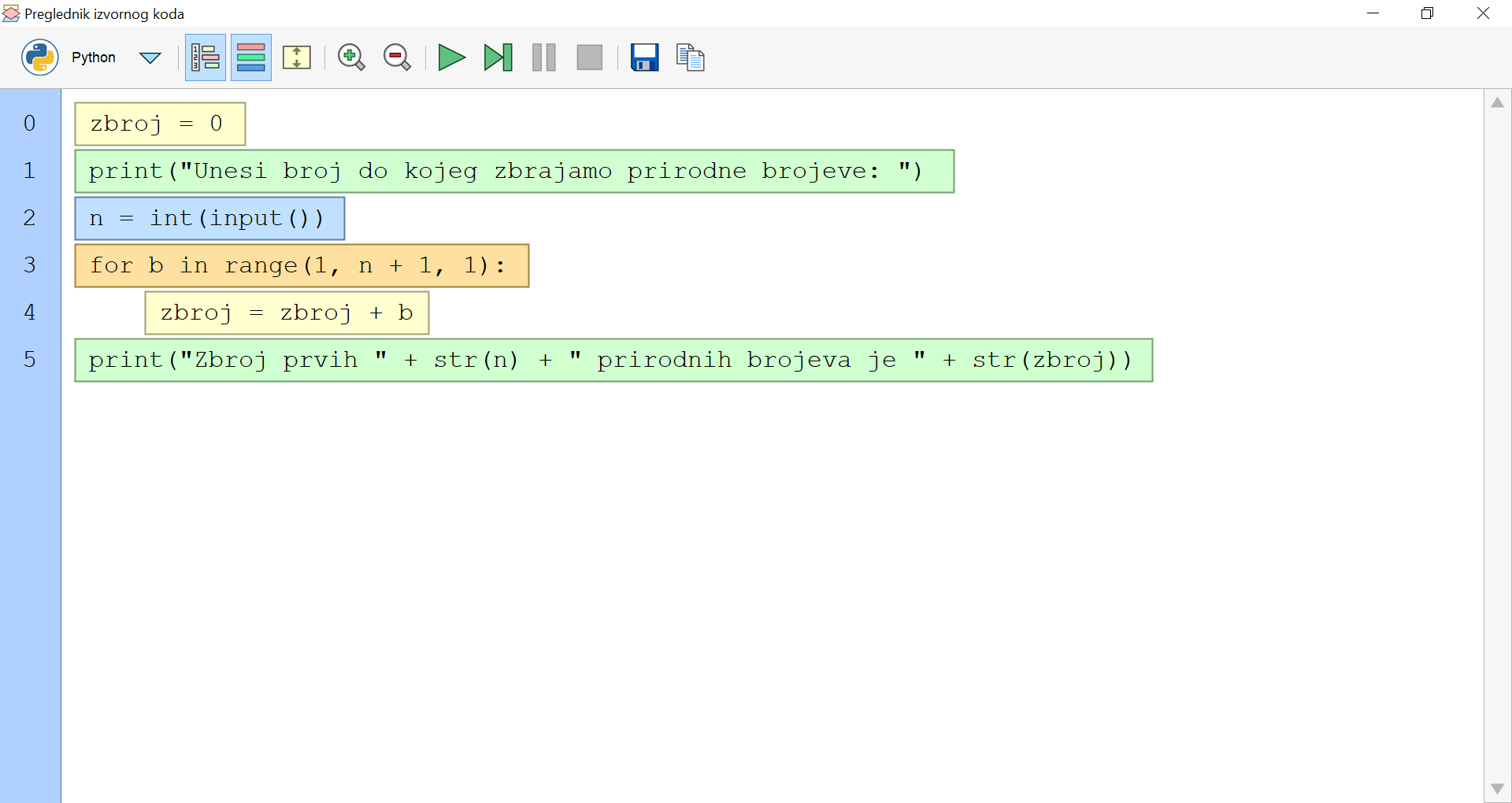 CUC 2023.
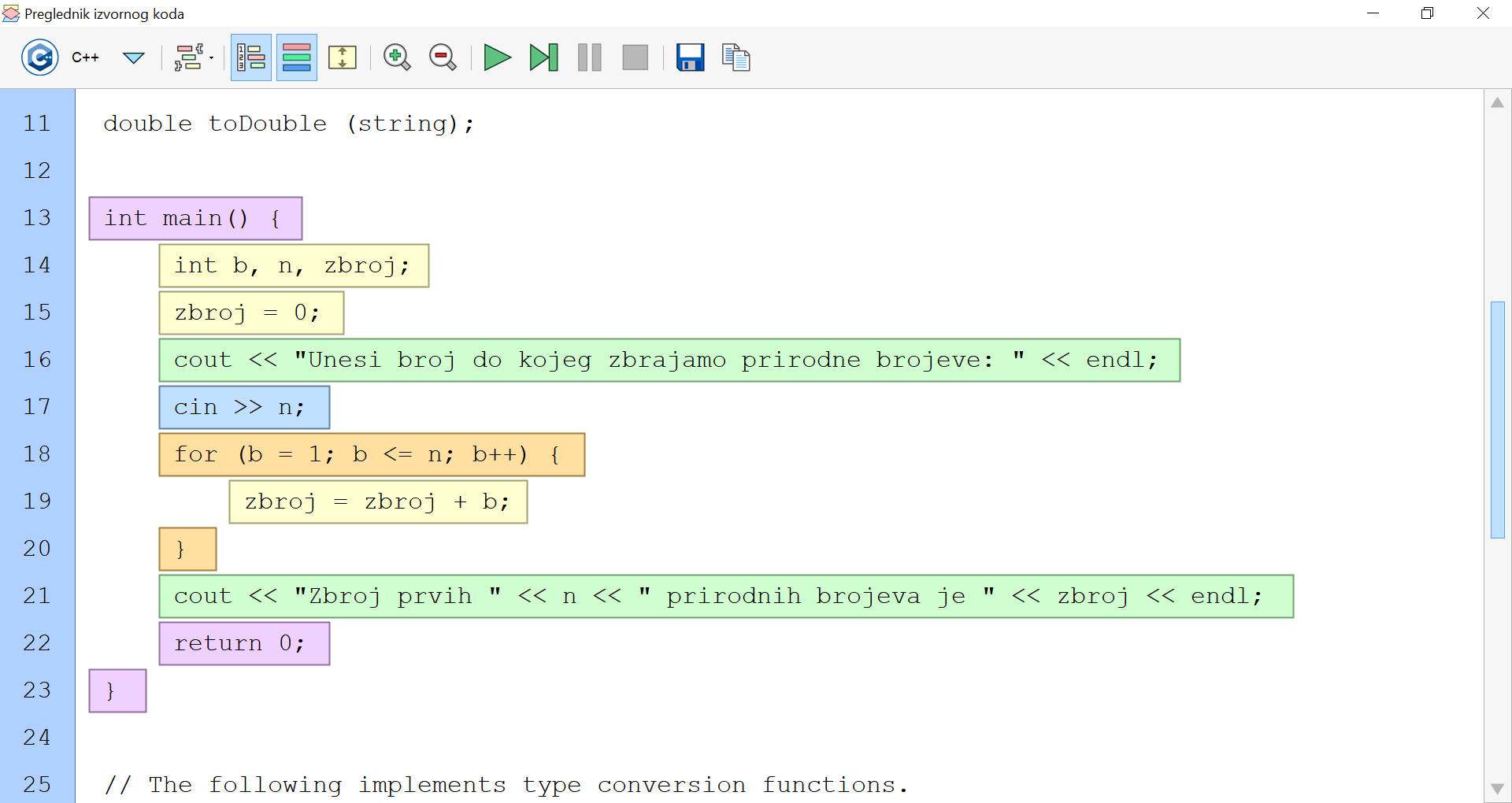 CUC 2023.
CUC 2023.
Alat za izradu dijagrama toka:app.diagrams.net
CUC 2023.
Što je app.diagrams.net?
online/offline program za crtanje dijagrama
nema  sve predviđene oblike za crtanje
crtanje dijagrama toka traje dulje
nema izvršavanja dijagrama toka
nema praćenja vrijednosti varijabli
nema prevođenja u programski jezik
CUC 2023.
Dijagram flowchart https://app.diagrams.net/?src=about
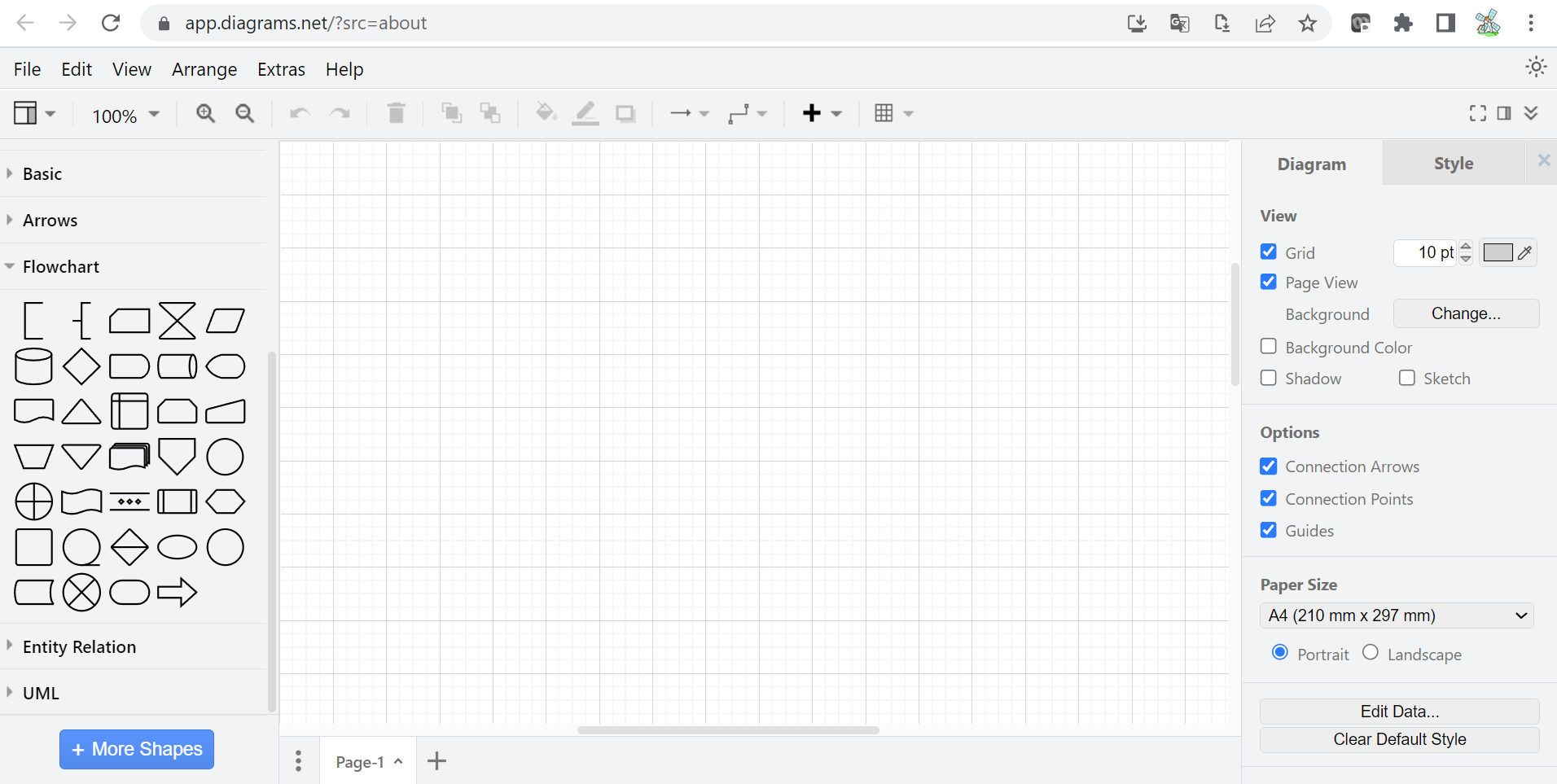 CUC 2023.
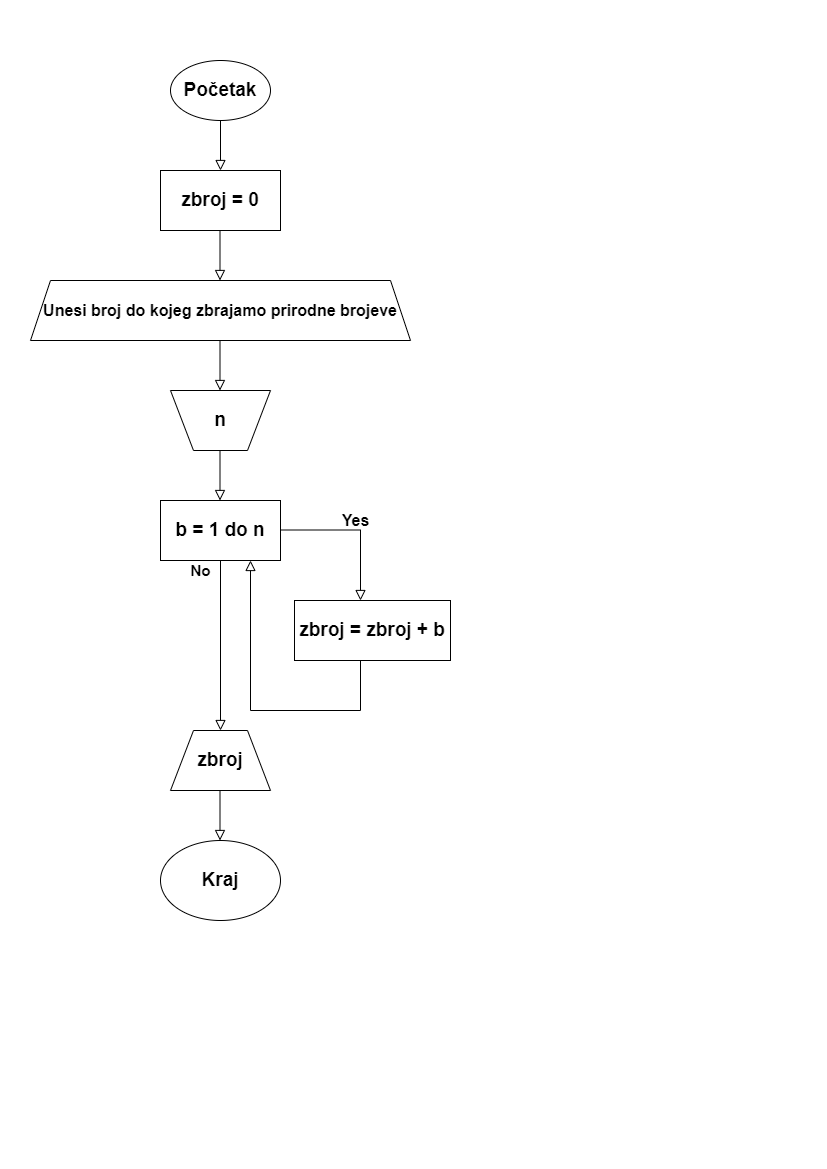 CUC 2023.
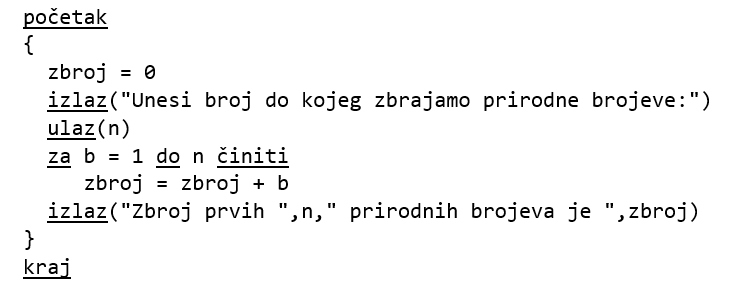 CUC 2023.
Ishodi učenja
CUC 2023.
Algoritmi i programiranje, ishodi
1. objasniti važnost algoritama u procesu rješavanja problema
2. razmotriti tipične strukture podataka i pripadnih algoritama te prepoznati važna svojstva algoritama
3. odabrati i osmisliti algoritme za rješavanje jednostavnijih problema
4. koristiti naredbe za upis i ispis podataka
5. primijeniti naredbe za grananje i ponavljanje dijelova programa
6. koristiti jednodimenzionalna i dvodimenzionalna polja te nizove znakova
https://narodne-novine.nn.hr/clanci/sluzbeni/2017_07_71_1699.html
CUC 2023.
Učenici i alat app.diagrams.net
Crtanje dijagrama toka je sporo, odvlači pozornost od razumijevanja samog algoritma (ili na papiru ili u alatu app.diagrams.net).
Omjer uloženog vremena za crtanje i vremena za postizanje razumijevanja algoritma nije u ravnoteži.
Često smo umjesto crtanja dijagrama toka pisali pseudokod za algoritam.
CUC 2023.
Učenici i alat Flowgorithm
Crtanje dijagrama toka jednostavno je, intuitivno te  je naglasak na razumijevanju samog algoritma.
Omjer uloženog vremena za crtanje i vremena za postizanje razumijevanja algoritma je u ravnoteži.
Za potpuno razumijevanje algoritma i dalje smo na početku raspisivali tablicu promjene varijabli na ploči te nakon toga testirali rezultat putem Flowgorithma.
CUC 2023.
Usporedba postizanja ishoda
Rezultati nisu u potpunosti usporedivi zbog različitih ulaznih parametara, pandemijskih godina poučavanja i ispitivanja online.
Promatrana skupina: tehničar za računalstvo, prvi razred, nastavni predmet Algoritmi i programiranje, nastavne cjeline: Algoritmi, Uvod u programiranje u programskom jeziku C.
Hipoteza 1: Učenici postižu bolje rezultate ako koristimo Flowgorithm, a ne papir i olovku za učenje algoritama.
Hipoteza 2: Učenici postižu bolje rezultate pri upotrebi programskog jezika C ako prethodno koristimo Flowgorithm tijekom učenja algoritama.
CUC 2023.
Promatrane skupine
tehničar za računalstvo, prvi razred
2022./2023., 26 učenika, Flowgorithm (5. i 6. razred obvezan nastavni predmet Informatika)
2021./2022., 25 učenika, pseudokod(6. razred obvezan nastavni predmet Informatika)
2020. /2021., 24 učenika, pseudokod(nisu imali obvezan nastavni predmet Informatiku; nastava na daljinu: od listopada 2020. do svibnja 2021.)
2019./2020., 26 učenika, app.diagrams.net(nisu imali obvezan nastavni predmet Informatiku; nastava na daljinu: od ožujka 2020.)
CUC 2023.
Rezultati primjene znanja
Rezultati primjene znanja
CUC 2023.
Rezultati provedenog istraživanja
Dosadašnjim analizom podataka zaključeno je:
Hipoteza 1 je potvrđena.
Hipoteza 2 nije potvrđena.
CUC 2023.
Umjesto zaključka
Istraživanje je potrebno nastaviti, a metode poučavanja prilagođavati.
CUC 2023.
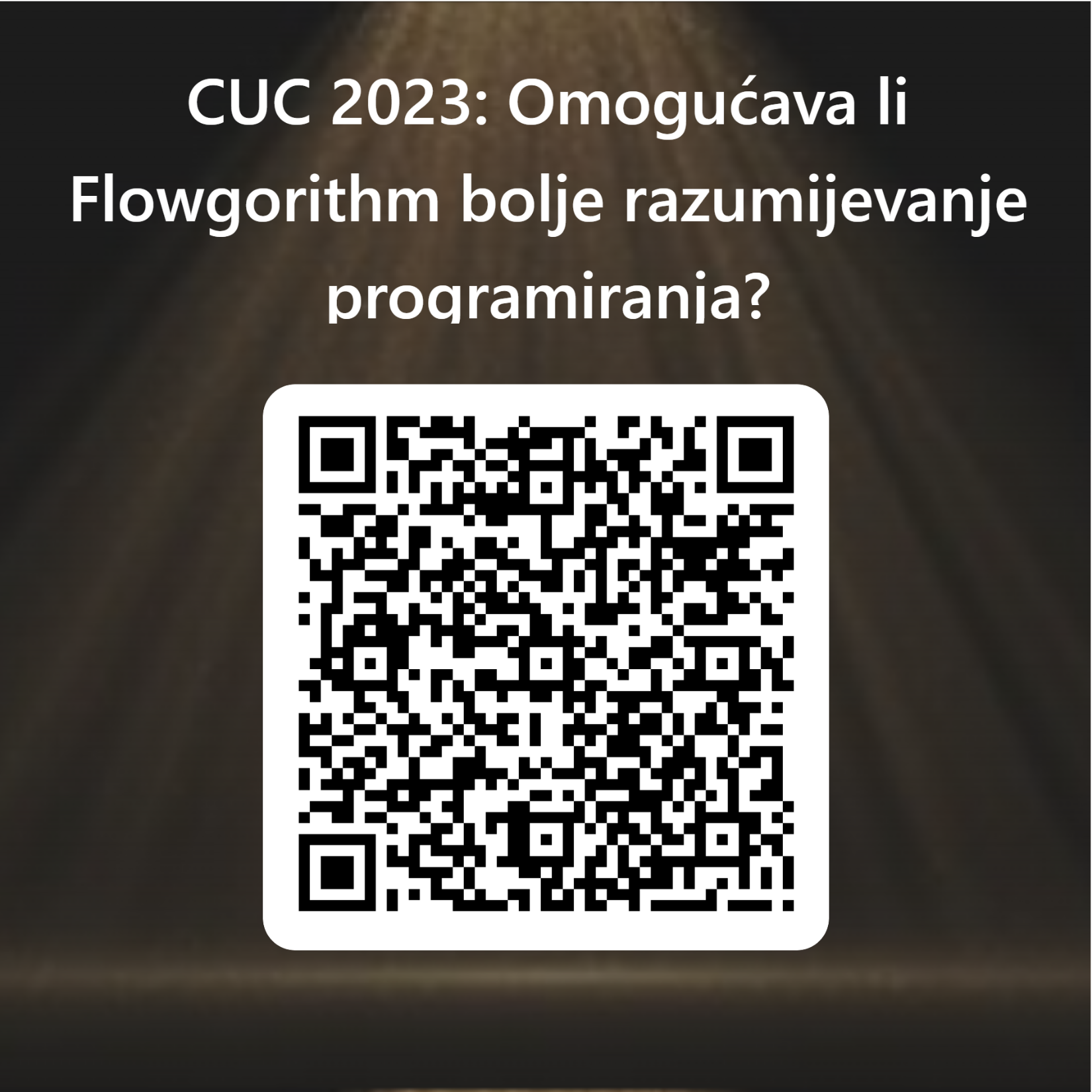 https://bit.ly/2023cuc
CUC 2023.
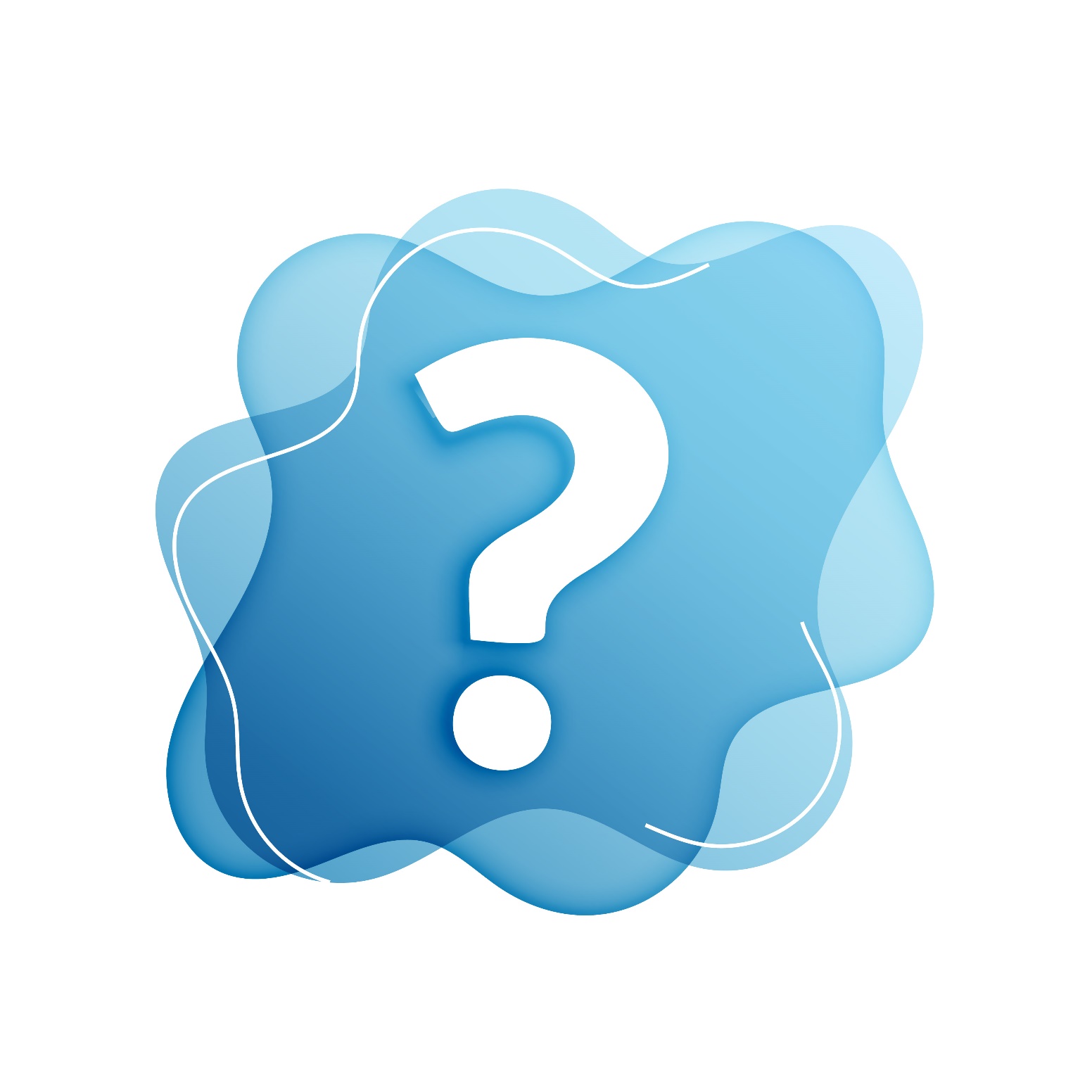 CUC 2023.